Οι Δημόσιες Σχέσεις στην Ελλάδα
4/3/2020
Σύγχρονες ΔΣ
Οι σύγχρονες δημόσιες σχέσεις στην Ελλάδα φαίνεται να ξεκίνησαν το 1932-1933.

Τον Απρίλιο του 1932 ο ΕΟΤ έστειλε στην Ελληνική Πρεσβεία στο Παρίσι, φυλλάδια και αφίσες σε μια προσπάθεια να προωθήσει την Ελλάδα σαν τουριστικό προορισμό στους Γάλλους. 

Ένα χρόνο αργότερα ο Έλληνας Πρέσβης στο Παρίσι σε επαφές που είχε με τα στελέχη του ΕΟΤ στην Αθήνα τονίζει ότι, δεν είναι αρκετή η δημιουργία σχέσεων με δημοσιογράφους αλλά θα έπρεπε να διοργανωθούν εκδρομές Γάλλων δημοσιογράφων στην Ελλάδα.

Η προώθηση του Ελληνικού Τουρισμού μέσω δημοσίων σχέσεων συνεχίστηκε τη δεκαετία του 30.
2
Δεκαετία 40 - 50
Μετά τον δεύτερο παγκόσμιο πόλεμο οι ΔΣ στην Ελλάδα συνεχίζουν να συνεισφέρουν στην προώθηση του Ελληνικού Τουρισμού.
1946 ο Μάνος Παυλίδης (πατέρας των ΔΣ στην Ελλάδα) εκπροσωπώντας την ένωση τουριστικών εταιρειών οργάνωσε την προώθηση της Ελλάδας στην Αίγυπτο. 
Το 1951 η Ελληνική Ορθόδοξη Εκκλησία δημιούργησε ένα Γραφείο Τύπου και Πληροφοριών για να οργανώσει την εκδήλωση για τα 1900 χρόνια της έλευσης του Απόστολου Παύλου στην Ελλάδα. 
Το ίδιο έτος ο ΕΟΤ διεξήγαγε καμπάνιες για την προώθηση της Ελλάδας στις ΗΠΑ, το Ηνωμένο Βασίλειο, τη Γαλλία και τη Γερμανία.
Το 1952 δημιουργήθηκε το πρώτο Τμήμα δημοσίων σχέσεων από τη διαφημιστική εταιρεία ΑΔΕΛ και στη συνέχεια εξελίχθηκε σε ξεχωριστή θυγατρική εταιρεία ΔΣ με ονομασία Ινστιτούτο Ανθρωπίνων Σχέσεων.
Εκείνη την περίοδο η ανάπτυξη των ΔΣ ήταν περιορισμένη λόγω	
Της ελληνικής οικονομίας (μικρές – μεσαίες επιχειρήσεις) με περιορισμένους πόρους
Οι ιδιοκτήτες εταιρειών έβλεπαν τις ΔΣ με σκεπτικισμό
Ελάχιστη γνώση του κοινού για το επάγγελμα των ΔΣ
Ελάχιστη επιστημονική βιβλιογραφία και εκπαίδευση στις ΔΣ
3
Δεκαετία 50
Οι πρώτοι επαγγελματίες ΔΣ εργάζονταν σαν ανεξάρτητοι σύμβουλοι ή στελέχη σε μεγάλους Ελληνικούς οργανισμούς.

Στα μέσα της δεκαετίας του 50 υπήρχαν μόνο ΤΡΕΙΣ εταιρείες δημοσίων σχέσεων ενώ οι υπηρεσίες δημοσίων σχέσεων προσφέρονταν κυρίως μέσω διαφημιστικών εταιρειών. 

Η ανάπτυξη των ΔΣ ενισχύθηκε από τις μεγάλες Ελληνικές επιχειρήσεις (Ιζόλα, Πειραϊκή – Πατραϊκή, Τσιμέντα Τιτάν) καθώς και από πολυεθνικές επιχειρήσεις με παραρτήματα στην Ελλάδα που λειτουργούσαν εσωτερικά τμήματα ΔΣ  και εφάρμοζαν προγράμματα δημοσίων σχέσεων με αποτέλεσμα να μεταφέρουν τεχνογνωσία από το εξωτερικό στην Ελλάδα.
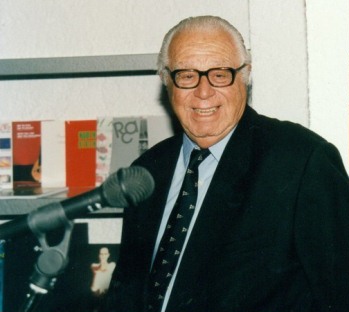 ADD A FOOTER
4
Δεκαετία 50
Οι πρώτοι επαγγελματίες δημοσίων σχέσεων ήταν δημοσιογράφοι ή διαφημιστές.

Οι δημοσιογράφοι εστίαζαν στις σχέσεις με τους δημοσιογράφους και χρησιμοποιούσαν τις επαφές τους για να δημοσιεύουν το υλικό τους.

Οι διαφημιστές αντιμετώπιζαν τις ΔΣ σαν πληρωμένο μέσο (π.χ. δελτία τύπου που δημοσίευαν επί πληρωμή) ή σαν συμπληρωματική υπηρεσία στο διαφημιστικό πακέτο.

Στροφή από τις κυβερνητικές δημόσιες σχέσεις σε περισσότερο ιδιωτικές πρωτοβουλίες.

Σε αυτή την περίοδο οι δημόσιες σχέσεις αντιμετωπίζονται σαν «υπηρεσία» και όχι σαν διοικητική λειτουργία .
5
1960 - 1980
Φάση ανάπτυξης των ΔΣ
Οι ελληνικές επιχειρήσεις μετατράπηκαν από οικογενειακές σε τεχνοκρατικές όπου τα στελέχη δημοσίων σχέσεων κατανοούν καλύτερα την αξία των δημοσίων σχέσεων και επιθυμούν να εφαρμόσουν προγράμματα ΔΣ.

Οι ΔΣ άρχισαν να οργανώνονται ως ανεξάρτητα τμήματα σε επιχειρήσεις. 

Αύξηση ζήτησης για υπηρεσίες ΔΣ από κλάδους όπως μόδα, αθλητισμός, και ψυχαγωγία.

Ολοένα και περισσότεροι Έλληνες άρχισαν να γνωρίζουν το επάγγελμα των ΔΣ

Η έρευνα και η βιβλιογραφία στις ΔΣ ενισχύθηκαν.

Η αξία των ΔΣ αναγνωρίστηκε και από το Κράτος όπου Δημόσιοι Οργανισμοί π.χ. ΟΤΕ και ΔΕΗ δημιούργησαν τμήματα Δημοσίων Σχέσεων
1960, Ίδρυση της Ελληνικής Εταιρείας ΔΣ
6
1960 - 1980
Φάση ανάπτυξης των ΔΣ
Η θετική εικόνα στην ανάπτυξη των ΔΣ επηρεάστηκε αρνητικά από «επαγγελματίες ΔΣ» που παρεισέφρησαν στην αγορά χωρίς να έχουν γνώσεις και εμπειρία αλλά και χωρίς να εφαρμόζουν τις ηθικές αρχές των ΔΣ δημιουργώντας αρνητικές εντυπώσεις για τους επαγγελματίες ΔΣ. 
Αντιλήψεις: Επαγγελματίες ΔΣ ως άνθρωποι των ΜΜΕ χωρίς γνώσεις, εξειδίκευση, κυνηγοί δωρεάν δημοσιότητας.
7
Χρυσή Εποχή ΔΣ
Μεγάλες εταιρείες ΔΣ ιδρύθηκαν πολλές από τις οποίες ήταν θυγατρικές ή μέλη δικτύου πολυεθνικές εταιρειών ΔΣ.
Οι διαφημιστικές εταιρείες δημιούργησαν ξεχωριστά τμήματα ΔΣ για να προσφέρουν εξειδικευμένες υπηρεσίες ΔΣ.
Η είσοδος της Ελλάδας στην ΕΕ βοήθησε την πρακτική των ΔΣ καθώς η Ελληνική κυβέρνηση ανέπτυξε ενέργειες ΔΣ για να απευθυνθεί στην Ελληνική κοινή γνώμη
Ακαδημαϊκά: Μαθήματα ΔΣ άρχισαν να διδάσκονται σε προγράμματα Διοίκησης Επιχειρήσεων. 
Επίσης, το 1999 ιδρύεται και το πρώτο Τμήμα Δημοσίων Σχέσεων και Επικοινωνίας στο ΤΕΙ Δυτικής Μακεδονίας 
Σιγά σιγά οι αρνητικές εντυπώσεις για τις ΔΣ άρχισαν να βελτιώνονται.
1980-2000
8
Το 1991 η Αναστασία Λύρα διεξήγαγε με την ομάδα των Grunig et al. (1995) σε στελέχη ΔΣ ώστε να διερευνηθεί η λειτουργία ΔΣ στην Ελλάδα

Τα στελέχη ΔΣ θεωρούνται κυρίως τεχνικοί επικοινωνίας και όχι μάνατζερ που εφαρμόζουν ασύμμετρα μοντέλα ΔΣ (press agentry – public information), δεν διεξάγουν έρευνες  και εστιάζουν σε Μάρκετινγκ ΔΣ.

Επίσης, εντοπίστηκαν τα μοντέλα personal influence και cultural interpreter model
Personal influence: τα στελέχη βασίζονται στις προσωπικές τους σχέσεις
Cultural Interpreter: Οι πολυεθνικές επιχειρήσεις προσλαμβάνουν άτομα που γνωρίζουν την Ελληνική αγορά ΔΣ προκειμένου να προσαρμοστούν οι δράσεις των εταιρειών με την κουλτούρα της χώρας.
Ελάχιστα στελέχη χαρακτηρίστηκαν ως μάνατζερ ΔΣ που χρησιμοποιούσαν έρευνα.
1980-2000
9
Οι ΔΣ στην Ελλάδα έχουν φθάσει σε ένα σημείο ωρίμανσης.

Επαγγελματισμός και εκτίμηση της αξίας των ΔΣ. Οι επαγγελματίες ΔΣ έχουν την απαιτούμενη γνώση και εμπειρία.

Μεγάλο φάσμα ενεργειών ΔΣ όπως Σχέσεις με ΜΜΕ, προώθηση προϊόντων, διαχείριση κρίσεων, εταιρική επικοινωνία, εταιρικές υποθέσεις, χρηματοοικονομικές σχέσεις, χορηγίες και ΕΚΕ. 

Η οικονομική κρίση αποτέλεσε άλλη μια πρόκληση για τον τομέα των ΔΣ. Όμως, ο τομέας έδειξε την απαιτούμενη ευελιξία και ετοιμότητα στις περικοπές προϋπολογισμών ενώ παράλληλα τα στελέχη άρχισαν να εκμεταλλεύονται στο έπακρο τις νέες τεχνολογίες στην διεξαγωγή ερευνών και στη διαχείριση της εταιρικής φήμης.
2000 - σήμερα
10
Παράγοντες που εμποδίζουν την εφαρμογή συμμετρικών ΔΣ στην Ελλάδα:

Οικονομία χώρας – μικρομεσαίες επιχειρήσεις.

Κουλτούρα χώρας που ενισχύει τα συγκεντρωτικά και αυταρχικά στυλ διοίκησης (οι συμμετρικές ΔΣ απαιτούν αλλαγή συμπεριφοράς τόσο από κοινό όσο και από επιχείρηση).

Πελατειακές σχέσεις (clientelism) όπου τα στελέχη ΔΣ εστίαζαν στις προσωπικές σχέσεις με δημοσιογράφους και πολιτικούς για την εκπλήρωση αιτημάτων.
Συμμετρικές ΔΣ στην Ελλάδα
11